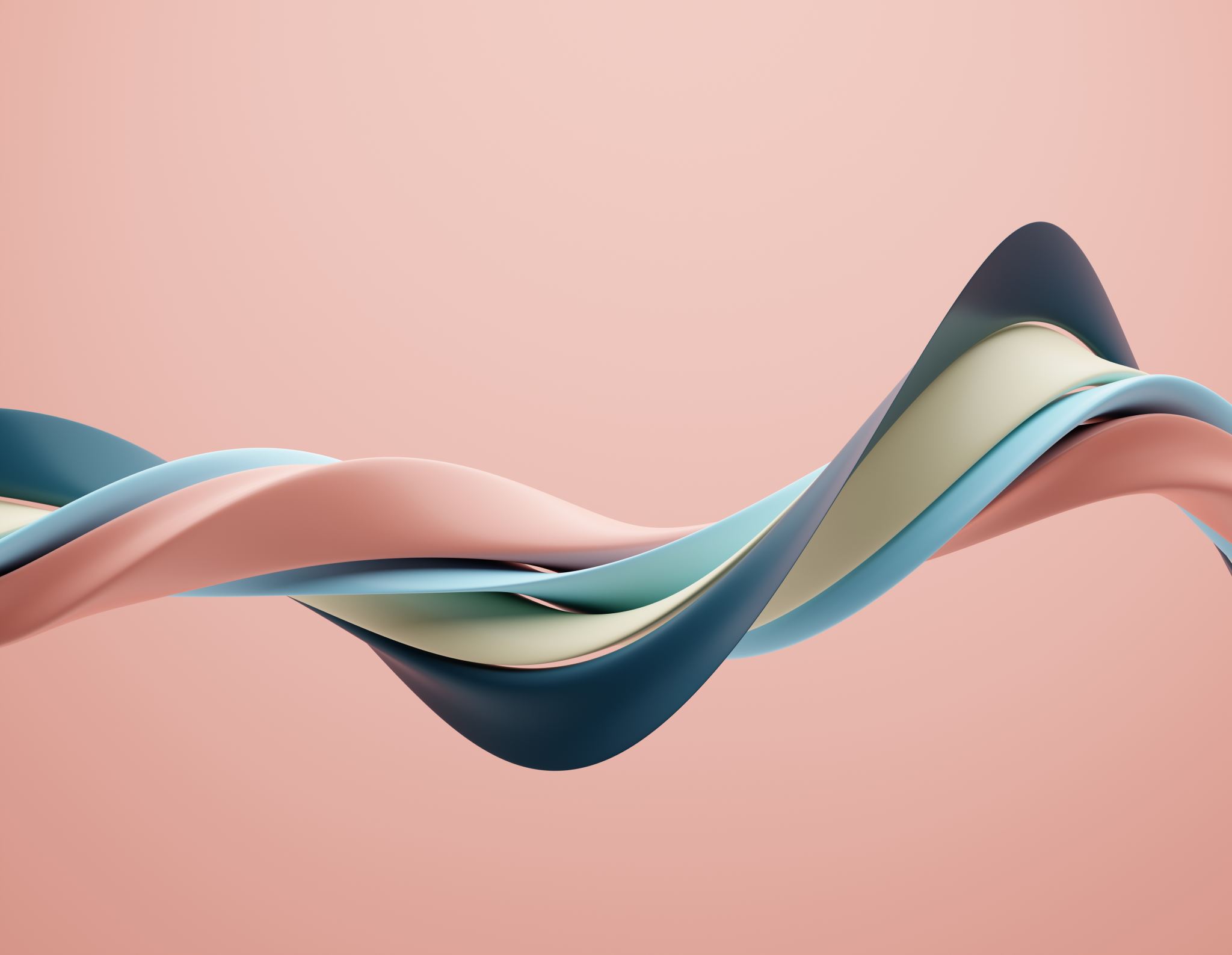 We believe that the ordinances of Baptism and the Lord’s Supper, together with the observance of the Lord’s Day, are of perpetual obligation in the church. Recognizing both immersion and affusion as valid, we leave the determination of the mode of adult baptism to the candidate. Provision shall always be made for the baptism or dedication of infants of believers.
Article 8
Matthew 28:19  |  1 Corinthians 11:24-26  |  Exodus 31:16,17 
|  Matthew 5:17-18
Matthew 28:19    1 Corinthians 11:24–26
Matthew 28:19–20
Go therefore and make disciples of all nations, baptizing them in the name of the Father and of the Son and of the Holy Spirit, teaching them to observe all that I have commanded you. And behold, I am with you always, to the end of the age.” (ESV)
1 Corinthians 11:24–26
and when he had given thanks, he broke it, and said, “This is my body, which is for you. Do this in remembrance of me.”  In the same way also he took the cup, after supper, saying, “This cup is the new covenant in my blood. Do this, as often as you drink it, in remembrance of me.” For as often as you eat this bread and drink the cup, you proclaim the Lord’s death until he comes. (ESV)
Exodus 31:16,17 	Matthew 5:17-18
Exodus 31: 16, 17 (ESV)
Therefore the people of Israel shall keep the Sabbath, observing the Sabbath throughout their generations, as a covenant forever. It is a sign forever between me and the people of Israel that in six days the LORD made the heavens and the earth, and on the seventh day he rested and was refreshed.’” 
Matthew 5 17 18 (ESV): “Do not think that I have come to abolish the Law or the Prophets; I have not come to abolish them but to fulfill them. For truly, I say to you,  until heaven and earth pass away, not an iota, not a dot, will pass from the Law until all is accomplished.
Baptism
Protestant views
	Adult 	Public proclamation of private commitment
	Infant	Imparts grace
			Communicates the covenant
			Communicates the Gospel
Baptism
What does it do?
RC. 		Regenerates and removes inherited guilt from Adam
Luther		Regenerates (sort of)
Validity vs Effectiveness
Valid			Effective	

R. C.			Rite / Ritual		Rite / Ritual

Luther/Calvin		Word of God		Faith

Anabaptist		Faith			Faith
Luther

The third sub-section in the section on baptism in The Large Catechism discusses who receives the gifts and benefits of baptism. Luther’s unequivocal answer is that only the one who believes receives what is offered and promised in baptism. Indeed, “faith alone makes the person worthy to receive the saving, divine water profitably.”

Moreover, faith is so necessary that it can save even apart from the sacrament. Baptism, therefore, justifies only in so far as what is promised is received by faith alone. It is a sacrament of justification simply because it is a sacrament of “a justificatory faith, and not of works.” “Thus, baptism justifies nobody, and gives advantage to nobody; rather, faith in the word of the promise to which baptism was conjoined, is what justifies, and so completes, that which the baptism signified.”
https://www.thegospelcoalition.org/themelios/article/sola-fide-compromised-martin-luther-and-the-doctrine-of-baptism/
Luther - continued

A related problem is that Luther’s view of the efficacy of baptism is in tension with his belief that baptism signifies and accomplishes full and complete justification. This tension is created by the fact that baptized people apostatize. Since people apostatize then either baptism does not save infants or complete justification is not given in baptism. Though both options are unacceptable to Luther, the fact that the work of baptism is not completed until death lends itself to the latter. Interestingly, in order to resolve this tension, later Lutheranism taught that what is given in baptism can be lost.

The central problem, however, with Luther’s doctrine of baptism is that, while it is not absolutely necessary, it is ordinarily necessary for salvation. Writing in 1520 against the medieval tradition, Luther willingly acknowledges that one can be saved apart from the sacrament, though not apart from faith. He maintains this belief even through his debates with the Anabaptists where he emphasizes the power and necessity of baptism. Noting that the word can exist without the sacrament, but not vice versa, Luther says that “in case of necessity, a man can be saved without the sacrament, but not without the word; this is true of those who desire baptism but die before they can receive it.”
https://www.thegospelcoalition.org/themelios/article/sola-fide-compromised-martin-luther-and-the-doctrine-of-baptism/
Calvin
Calvin offers two biblical lines of defense for the practice of baptizing the children of believers: the covenant, and Christ’s own dealings with children and infants. 
Covenant
Calvin understands that the covenant God made with Abraham and his children is still in force. The sign and seal of that covenant under the old administration was circumcision, but under the new administration the same covenant has a new sign and seal, that is, baptism. Calvin consistently reasons by analogy between circumcision and baptism. Calvin considers it “incontrovertible that baptism has taken the place of circumcision to fulfill the same office among us [New Covenant believers]” (Institutes 4.16.4). While God does not specifically command New Covenant believers to baptize their children, he did explicitly command Old Covenant believers to circumcise theirs. Further, Calvin sees that New Covenant as a magnification and extreme growth of the grace of God. If our children were included in the covenant graces of God under the Old Covenant and were given the sign of that covenant, how much more under the New Covenant should they be included and given the sign of the covenant. Calvin reasons that “if the covenant still remains firm and steadfast, it applies no less today to the children of Christians that under the Old Testament it pertained to the infants of the Jews” (Institutes 4.16.5). For Calvin, baptism does not bring the infant into the covenant, but baptism is given to the infant because of the child’s status in the covenant. Thus, he makes bold to say that “baptism is properly administered to infants as something owed to them” (Institutes 4.16.5). https://www.wrs.edu/assets/docs/Journals/2007a/Prussic-Calvin_on_Infant_Baptism.pdf
Calvin – continued
2. Christ and Children
Calvin sees Christ’s own dealings with infants and children as a confirmation of the same position.8 When Christ is indignant that his disciples are preventing the children (infants and little children [bre,fh and paidi,a]) from coming to him, Calvin takes careful note of what Christ says of the children and what he does to them. Christ wants the little children to come to him. He says that the Kingdom of God belongs to such children as those he holds in his arms, and then admonishes the adults to become like the children. Further, Christ blessed the children. Calvin reasons that if we are to take our children to Christ, if he holds them, blesses them, says that the Kingdom is theirs and commands us to become like them in order to enter the Kingdom, that we should not withhold or deny the mere external sign of all these blessings, that is, baptism. If the substance is present, should not the external indication of that substance also be present? https://www.wrs.edu/assets/docs/Journals/2007a/Prussic-Calvin_on_Infant_Baptism.pdf
Calvin – infant faith
For Calvin, the children of believers are children of promise. Parents submit their children to the church for baptism based upon God’s promise. They then nurture and train the children to bring forth the promised fruit. “Infants are baptized into future repentance and faith”(Institutes 4.16.20). Moreover, “if it please him, why may the Lord not shine with a tiny spark at the present time on those whom he will illumine in the future with the full splendor of his light”(Institutes 4.16.19) More than future grace, Calvin asks why we should ever suppose that God would not regenerate our children from the womb [?]
Covenant children are spiritually dead by nature, but, according to Calvin, Christ summons them to himself and make them live in himself. Further, what if God in his infinite power regenerated and saved our children from their mothers’ wombs? Calvin sees this as a real possibility: “Now it is perfectly clear that those infants who are to be saved (as some are surely saved from that early age [that is, from the womb]) are previously regenerated by the Lord”(Institutes 4.16.17). Calvin sees both John the Baptist and Jesus himself as evidence that God can and sometimes does call infants from the womb and give them new life. Infant regeneration may come through different means than that of adults, but Calvin does not pretend to know how God accomplishes this, he just knows that, when God wills, he does accomplish it. https://www.wrs.edu/assets/docs/Journals/2007a/Prussic-Calvin_on_Infant_Baptism.pdf
Effects of Baptism
Roman Catholic			Regenerates		Sacraments works automatically
							(sort of)
Luther				Regenerates		by faith (sort of)

Calvin				Marks with Covenant	by faith
				(can regenerate)	

Anabaptists (Baptists)		Public proclamation	benefit of obedience
Modes of baptism
1. Immersion – Baptists and some non-denominational Christians: generally believe that baptism is only valid through immersion, as the Greek word "baptizo" means "to submerge".  Some immerse infants. (Luther)
2. Sprinkling or Pouring - Lutherans, Anglicans, Presbyterians, and Congregationalists: practice baptism by sprinkling or pouring, believing it is a sufficient and valid method.
Why sprinkle or pour?
As a work applied by the Holy Spirit, baptism symbolizes the outpouring of the Holy Spirit on the Day of Pentecost. Before ascending to heaven, Jesus instructed his disciples to remain in Jerusalem to await the baptism of the Holy Spirit, which is symbolized by water baptism (Acts 1:5). On the Day of Pentecost, Peter explained all that had happened in this way: “Being therefore exalted at the right hand of God, and having received from the Father the promise of the Holy Spirit, he has poured out this that you yourselves are seeing and hearing” (Acts 2:33; cf. Isa. 44:3; Joel 2:29; Acts 10:45, 47–48). Baptism by pouring symbolizes the outpouring of the Holy Spirit, whom Christ gave us on the Day of Pentecost, according to the promises of the gospel.
Sprinkling and pouring also align with Old Testament baptismal practices. Priests were sprinkled with oil and blood for their consecration (Lev. 8:30), along with the command to “wash them with water” (Ex. 29:4; 30:20; Lev. 8:6; cf. Ezek. 16:4). While it is unclear precisely what mode “washing” would be, there is much more clarity given in the purification of the Levites, who were cleansed for their ministry by the sprinkling of water: “Thus you shall do to them to cleanse them: sprinkle the water of purification upon them, and let them go with a razor over all their body, and wash their clothes and cleanse themselves” (Num. 8:7). Furthermore, the Lord sometimes commanded ritual purifications for various ceremonial uncleannesses in Israel with the word “bathe” (e.g., Lev. 15:6–8, 11, 13; cf. Ezek. 16:9). Like the word “wash,” the word “bathe” does not specify the mode of bathing. When the language is specific as to mode, however, the command is for “throwing” or “sprinkling” water on Israelites for their purification (Num. 19:13, 18–21). https://harvestpca.org/sprinkling-pouring-or-immersion-mode-of-baptism-at-harvest/#:~:text=Beyond%20the%20debate%20about%20the,we%20treat%20baptisms%20by%20immersion?
What is acceptable at college church?
1. Adult baptism as a public proclamation of faith
2. Infant baptism done in the name of the “Father, Son and Holy Spirit.” This includes Roman Catholic baptism. The baptism is accepted, the Roman Catholic Doctrine of Baptism is NOT accepted. Lutheran baptism is accepted, any notation of baptism as a regenerating act APART from faith is not accepted.
3. Adults who have been sprinkled or poured.
Communion or Eucharist
R. C.  – Transubstantiation (sacrifice)
Luther – Real Presence – in, with and under
Calvin – Spiritual Presence
Zwingli – Presence but not tied to elements
Anabaptist – No presence - memorial
Why would anyone believe it is more than a memorial service?
In Paul’s First Epistle to the Corinthians we find some striking statements regarding Christ in the Lord’s Supper (1 Cor 10:16-22; 11:27-31). The first of these passages tells us that the Supper is a communion or participation in the body and blood of Christ, and it underscores the impossibility of communing with Christ and with the powers of darkness in pagan repasts. The second passage tells us that whoever eats and drinks in an unworthy manner is guilty of the body and blood of Christ. We also see here that the presence is something that must be discerned.
16 Is not the cup of blessing that we bless a sharing in the blood of Christ? Is not the bread that we break a sharing in the body of Christ? 17 Because there is one bread, we who are many are one body, for we all share the one bread. 18 Look at the people of Israel. Are not those who eat the sacrifices partners in the altar? 19 Am I saying that idols or food sacrificed to them amount to anything? 20 No, I mean that what the pagans sacrifice is to demons and not to God. I do not want you to be partners with demons. 21 You cannot drink the cup of the Lord and the cup of demons. You cannot take part in the table of the Lord and the table of demons. 22 Or are we trying to provoke the Lord to jealousy? Are we really stronger than he is? I Cor 10: 16 - 22
27 For this reason, whoever eats the bread or drinks the cup of the Lord in an unworthy manner will be guilty of the body and blood of the Lord. 28 A person should examine himself first,[h] and in this way[i] let him eat the bread and drink of the cup. 29 For the one who eats and drinks without careful regard[j] for the body eats and drinks judgment against himself. 30 That is why many of you are weak and sick, and quite a few are dead.[k] 31 But if we examined ourselves, we would not be judged. I Cor 11: 27 – 31.
Roman catholic - transubstantition
The doctrine of transubstantiation holds that upon the priest’s consecration of the bread and wine, the accidents (according to the senses) remain the same, but the substance (the internal “essence”) is miraculously transformed into the physical body and blood of Christ.
Roman Catholic - Transubstantiation
According to Catholic teaching, the whole of Christ, body and blood, soul and divinity, is in the sacrament, under each of the appearances of bread and wine and in each part of the appearances of bread and wine (since the substance of bread or wine is in each part of ordinary bread or wine, and the substance of Christ is in each part of the consecrated and transubstantiated elements of the host and the cup  of the sacrament), but he is not in the sacrament as in a place and is not moved when the sacrament is moved. He is perceptible neither by the sense nor by the imagination, but only by the intellectual eye.  Thomas Aqunas, Summa Theologica, III, Question 76
transubstantiation
The word “substance” to indicate the invisible and eternal quality of a thing. The physical aspect of a chair, for example, is temporary and mutable. It changes. Eventually, given enough time, the wood of the chair will break, rot and decay into dust. The “chair-ness” of the chair is the eternal, invisible part and this is what is referred to as the “substance.”
With bread and wine the “breadness” of the bread and the “wine-ness” of the wine is the substance and it is this “substance”  which is transformed. The physical part of the bread and wine is called the “accident” and the accident of bread and wine remain although the substance of the bread and wine have become the Body and Blood of Christ.
We can think of it like this: I have in a room at my home pictures of myself at the age of two being held in my father’s arms. Then there is a picture of me as a high school student and one of me in my thirties and now in my fifties. Each one is totally different because the “accident” of my physical body has changed. However, there is a “substance” of Dwight that is the eternal part of me that has not changed. It is present in each of the pictures even though my body is very different.
https://dwightlongenecker.com/explaining-transubstantiation/#:~:text=In%20other%20words%2C%20the%20reality,:%20Blog%2C%20Patheos%7C0%20Comments
Luther
Luther understood the Lord’s Supper above all as a gift to be received from a gracious God. For this reason, he resolutely opposed the idea of the Mass as sacrifice, according to which Christ instituted the Mass as a means of atonement for the actual sins (venial and mortal) both of the living and the dead. Luther did not see any basis for this idea in Scripture, which taught him that the suffering of Christ is an adequate sacrifice for all sins, original as well as actual. For Luther, the daily Masses in which the priests offer up the host amounted to an express denial of the sacrifice of Christ on the cross, made once for all as a perfect atonement for sins (Heb. 9:12, 26). https://jackkilcrease.com/luther-on-christs-real-presence-in-the-eucharist/
luther
Luther simply refused to speculate on how Christ is present and instead settled for affirming that he is there. The presence of Christ in the Supper is miraculous and thus defies explanation. (this in not consubstantiation)
The center of Luther’s theology of the Lord’s Supper is the idea of “sacramental union.” At the Lord’s Table, in this sacred moment in which the elements of bread and wine are sacramentally united to the body and blood of Christ, God simultaneously reveals and hides himself. https://www.thegospelcoalition.org/blogs/trevin-wax/luther-vs-zwingli-2-luther-on-the-lords-supper/
luther
For Luther, divine words are not mere signifiers, but promises that effect what they speak. Hence the words “this is my body . . . this is my blood” possess divine power to bring about the presence of Christ’s flesh and blood.  Faith must simply trusts that God’s words perform what they promise.  To believe otherwise would be to trust in human reason over the God’s clearly stated promises.
The main point for Luther is that one knows that Christ is substantially present in his body and blood “for you” (pro me). https://jackkilcrease.com/luther-on-christs-real-presence-in-the-eucharist/
luther
For Luther, the character of the Lord’s Supper as a gift really given and received depends on the affirmation that these words are not only the vehicle of the promise of the forgiveness of sins, but also that of the real presence of the body and blood of Christ. When Christ places before us the bread and says, “Take, eat, this is my body” and offers us the wine with the words, “Drink of it, all of you, this is my blood, which is poured out for you. Do this in remembrance of me,” Christ is truly offering to us his body and blood. https://jackkilcrease.com/luther-on-christs-real-presence-in-the-eucharist/
luther
Luther insisted that stress must be given to the hearing of the words of institution in faith. The words in the strict sense are the testament of Christ; the bread and the wine are the sacrament. Between words and sacrament Luther insisted on a sharp distinction. The sacrament is oriented to the promise given in the testament. In this regard, the words of institution are not merely to be understood as words of consecration; they are at the same time words of promise addressed to the congregation, which is thereby enabled to receive the gift of the Lord’s Supper in faith. This is why Luther and the Reformers demanded that the words of institution be pronounced clearly and distinctly so as to be comprehensible to the people. This stress on the word of proclamation gave impetus to the demand for the use of the vernacular in liturgical practice. https://jackkilcrease.com/luther-on-christs-real-presence-in-the-eucharist/
Calvin
Union with Christ - We must be united to Christ in order to be saved. 
Col. 1:25 – 28 “I have become its servant by the commission God gave me to present to you the word of God in its fullness- - -  the mystery that has been kept hidden for ages and generations, but is now disclosed to the saints. To them God has chosen to make known among the Gentiles the glorious riches of this mystery, which is Christ in you, the hope of glory. We proclaim him, admonishing and teaching everyone with all wisdom, so that we may present everyone perfect in Christ.” https://www.affinity.org.uk/foundations/issue-68/issue-68-article-1-calvin-s-doctrine-of-the-lord-s-supper-and-its-relevance-for-today
CAlvin
This is the work of the Holy Spirit and faith. Union with Christ involves both the work of the Holy Spirit and the faith of the recipient. What is objectively given by the Holy Spirit must be subjectively received by faith. Calvin also insists that “faith is the principal work of the Holy Spirit”
Calvin did not view union with Christ in the context of the sacraments to be different in kind from the believer’s union with Christ through the ministry of the Word. The sacraments, he says, “have the same office as the Word of God: to offer and set forth Christ to us, and in him the treasures of heavenly grace. But they offer and profit nothing unless received in faith.” But if there is no qualitatively special sacramental grace, why are the sacraments needed? They are given, Calvin says, as visible signs accompanying the Word because of human ignorance and weakness. https://www.affinity.org.uk/foundations/issue-68/issue-68-article-1-calvin-s-doctrine-of-the-lord-s-supper-and-its-relevance-for-today
calvin
By this means God provides first for our ignorance and dullness, then for our weakness. Yet properly speaking, it is not so much needed to confirm his Sacred Word as to establish us in faith in it. But as our faith is slight and feeble unless it be propped up on all sides and sustained by every means, it trembles, wavers, totters, and at last gives way. Here our merciful Lord, according to his infinite kindness, so tempers himself to our capacity that, since we are creatures who always creep on the ground, cleave to the flesh, and, do not think about or even conceive of anything spiritual, he condescends to lead us to himself even by these earthly elements, and to set before us in the flesh a mirror of spiritual blessings. https://www.affinity.org.uk/foundations/issue-68/issue-68-article-1-calvin-s-doctrine-of-the-lord-s-supper-and-its-relevance-for-today
calvin
For Calvin, the sacraments are signs and seals of the covenant promises of God, that Christ himself is the material content of these covenant promises, that the sacraments are objective offers of Christ to the believer, and that they are instruments used by God to unite his people with Christ. 
However, For as we do not doubt that Christ’s body is limited by the general characteristics common to all human bodies and is contained in heaven (where it was once for all received) until Christ returns in judgement [Acts 3:21], so we deem it utterly unlawful to draw it back under these corruptible elements or to imagine it to be present everywhere. https://www.affinity.org.uk/foundations/issue-68/issue-68-article-1-calvin-s-doctrine-of-the-lord-s-supper-and-its-relevance-for-today
Calvin
Calvin asserted a true but spiritual communion with Christ, particularly with the incarnate humanity. By “spiritual”, of course, Calvin does not mean that the believer’s communion with Christ is somehow less than true and actual. Rather, the communion is accomplished by the powerful work of the Holy Spirit. Calvin writes,
“Even though it seems unbelievable that Christ’s flesh, separated from us by such great distance, penetrates to us, so that it becomes our food, let us remember how far the secret power of the Holy Spirit towers above all our senses, and how foolish it is to wish to measure his immeasurableness by our measure. What, then, our mind does not comprehend, let faith conceive: that the Spirit truly unites things separated in space.” https://www.affinity.org.uk/foundations/issue-68/issue-68-article-1-calvin-s-doctrine-of-the-lord-s-supper-and-its-relevance-for-today